Design Thinking Session
Participants
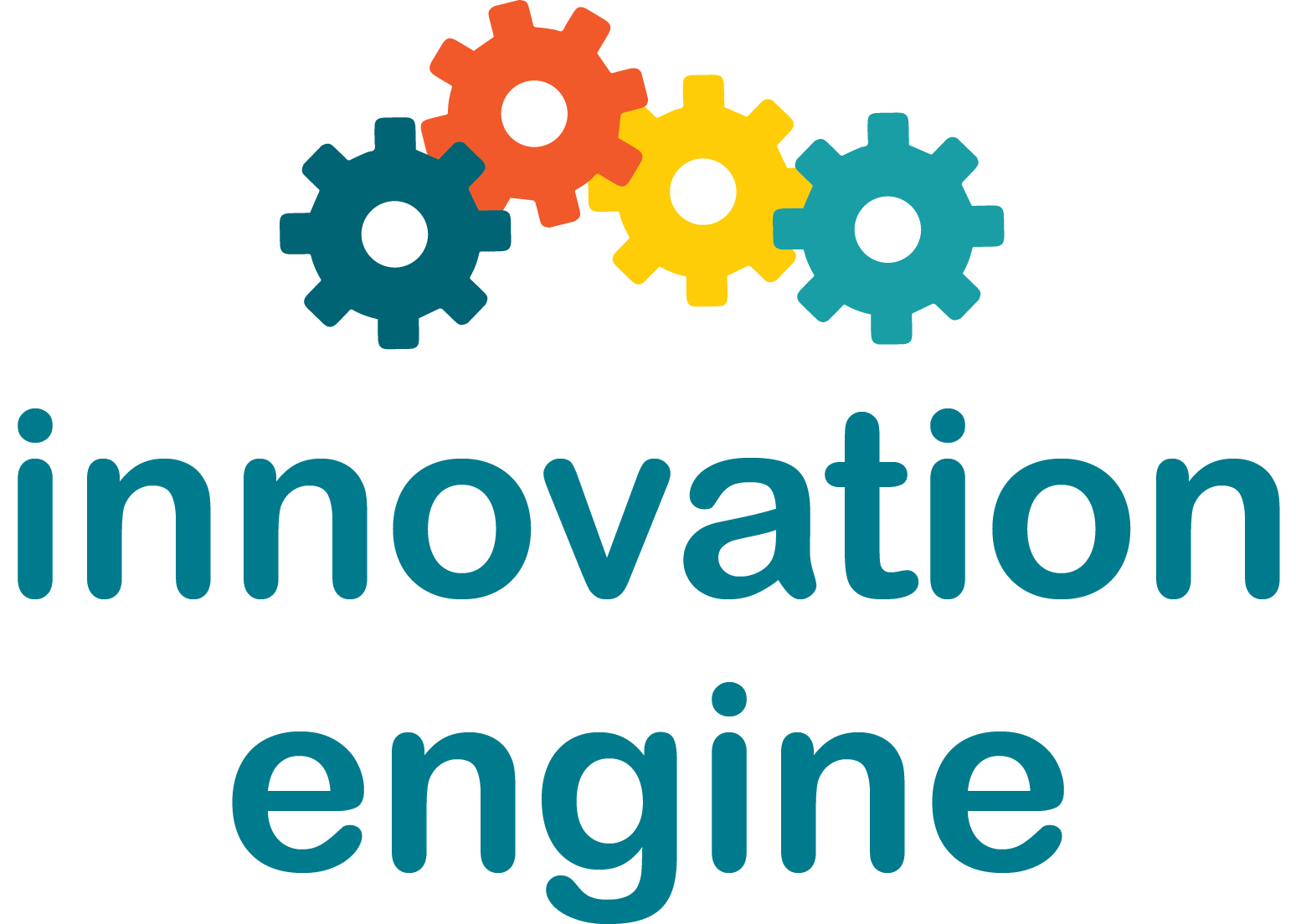 © 2017 Carolinas HealthCare System
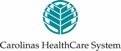 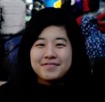 Name, credentials (MBA, MD, etc.)
Job Title
Department
Photo
Sally Baek 
Design Researcher
Example
Sally Baek divides her time in the Innovation Engine developing creative assets and supporting projects using ethnographic research methodologies. 

She is involved in exploring new ways to identify and define user needs in order to better inform design and strategy for the System. 

She received her undergraduate BBA degree in Strategic Design and Management from Parsons The New School for Design.

“Creativity is a wild mind and disciplined eye.”
Biography

Biography

Biography













(optional) Favorite quote
Sally.Baek@carolinashealthcare.org
Email address